«Скажи мне и я забуду, 
покажи мне, и я запомню, 
дай мне действовать самому и я научусь»
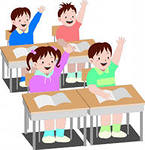 Знаем :
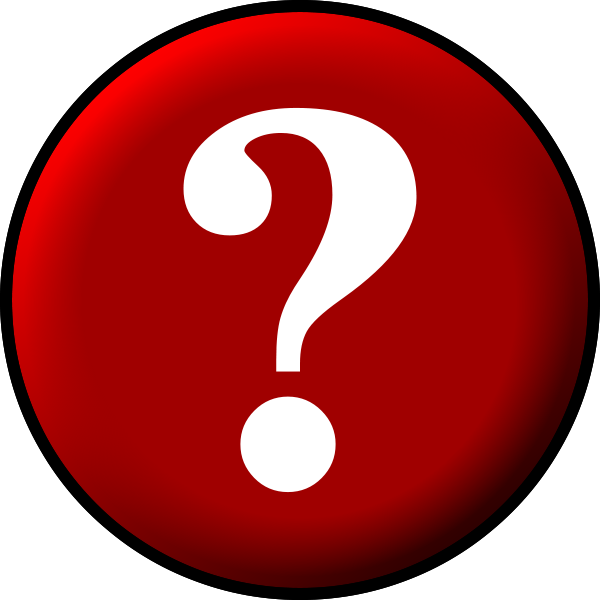 Умеем:
ПРОДОЛЖИТЕ ФРАЗУ:
Многочленом называется…
сумма одночленов.
Чтобы умножить многочлен на одночлен,  надо...
каждый член многочлена умножить на этот одночлен и полученные произведения сложить.
Задание 1
5x·(-9)= 
-4·(-8a2)=
-7t·9t=
-3y·(-7y)=
12a2·(-3a)=
Задание 2
-6·(a+8)=
x·(5x-17)=
3x·(x-21)=
-7a·(2a2-3)=
Задание 3
(x+2)·(y+3)=?
x·(y+3)+2·(y+3)=
xy+ 3x +2y+6
Умножение 
многочлена на многочлен
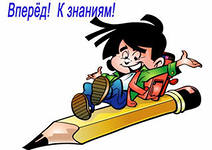 УЗНАТЬ:
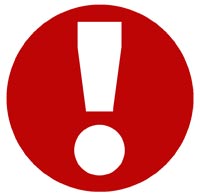 НАУЧИТЬСЯ:
«Скажи мне и я забуду, 
покажи мне, и я запомню, 
дай мне действовать самому и я научусь»
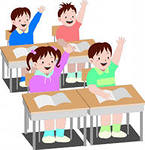 Инструктивная карточка
Выполните умножение многочленов
(a+b)·(5+c) 
(x+4)·(x-2)
(t-9)·(t-1)
(а+3)(b+8)
(а+3)(b+8)=
ab+8a+3b+24
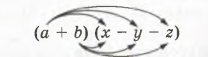 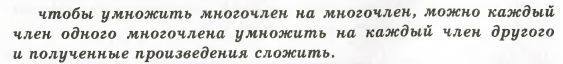 Найди ошибку
(x-6)·(x+3)=x2+3x-6x-18=x2-3x-18 
   
(a-3)·(a+7)=a2+7a-3a-21=a2+10a-21 
  
(y-8)·(y-9)=y2-9y-8y-72=y2-17y-72  
    
(2a-5)·(6-a)= 12a-2a2-30 +5a=-2a2+17a-30
Найди ошибку
(x-6)·(x+3)=x2+3x-6x-18=x2-3x-18 
   
(a-3)·(a+7)=a2+7a-3a-21=a2+10a-21 
  
(y-8)·(y-9)=y2-9y-8y-72=y2-17y - 72  
    
(2a-5)·(6-a)= 12a-2a2-30 +5a=-2a2+17a-30
1 вариант
а) (x+1)(x+2) =
б) (a-3)(a+8) =

a) (x-5)(9-x) =
б) (-8-a)(b+2) =
2 вариант
а) (b+10)(b-4) =
б) (y-5)(y-9) =
a) (y-10)(-y+6) =
б) (-7-b)(a-4) =
Домашнее задание
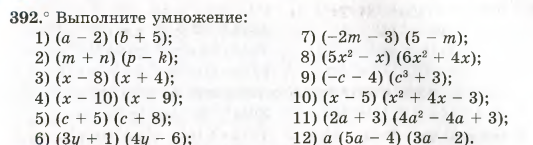 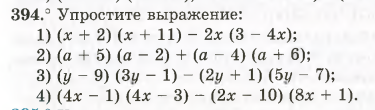 «Скажи мне и я забуду, 
покажи мне, и я запомню, 
дай мне действовать самому и я научусь»
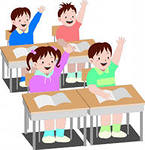